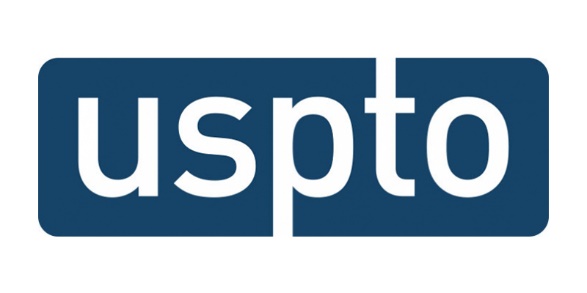 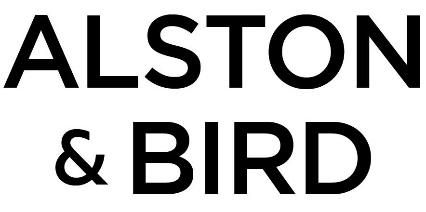 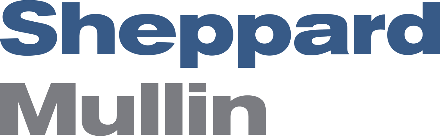 Inter Partes Review Best Practices 2018
Hon. Scott R. Boalick, Deputy Chief, USPTO PTAB
Laura Burson, Partner, Sheppard, Mullin, Richter & Hampton
Hector Gallegos, Partner, Morrison & Foerster
Christopher Douglas, Partner, Alston & Bird
January 25, 2018
Introduction and Overview
State of the PTAB
Claim Construction (Phillips v. BRI)
Interplay between IPR’s and Litigation (USDC and ITC)
Estoppel
Claim Amendments (New procedure post Aqua)
Remands from the CAFC (PTAB SOP)
What to do about Oil States (best practices)
Interplay between IPR and Prosecution
1
State of the PTAB
Deputy Chief APJ Scott R. Boalick - Patent Trial and Appeal Board
State of the Board
Update on Precedential and Informative Opinions
2
IPR – Claim Construction
Supreme Court in Cuozzo upheld Patent Office’s “broadest reasonable construction” standard
Practical effect of  different standards between PTAB and district court?
3
IPR – Claim Construction (Expiring Patent)
A party may request district court-type  (Phillips) construction
Must certify patent will expire within 18 months from entry of Notice of Filing Date
Motion and certification must be filed within   30 days from filing of Petition
4
Interplay Between IPRs and USDC Litigation
Timing
Must file within 1-year of complaint against petitioner
Must file before to declaratory judgement of invalidity suit by petitioner
PGR, not IPR, available within 9 months of grant of patent (with priority on or after March 16, 2013)
5
Interplay Between IPRs and USDC Litigation
Stays
More likely to be granted if IPR petition is filed early
More likely to be granted if an IPR petition is granted
Consider timing of claim construction positions in litigation
6
Petition Considerations
Must carefully select prior art and grounds
best shot v. reserving art for litigation 
estoppel? 
anticipation/obviousness
Claim construction 
synchronization with litigation
Expert declaration
Same expert?
7
Interplay Between IPRs and ITC
Stays:  
ITC has not been willing to stay investigations pending PTAB proceedings
Deference to PTAB finding of invalidity:
ITC may decline to rescind/suspend enforcement of a remedial order pending appeal of a PTAB decision
Issue Preclusion:  
Different standards for claim construction and validity determinations between ITC and PTAB mean ITC has not been willing to apply issue preclusion
8
No Stays of ITC Investigations
Section 337 requires the ITC to conclude investigations “at the earliest practicable time.”  19 U.S.C. § 1337(b)(1).
The ITC considers the following factors in assessing whether to grant a stay:
The state of discovery and the hearing date;
Whether a stay will simplify the issues and hearing;
Undue prejudice to any party;
The stage of the PTO proceedings; and
Efficient use of Commission resources.

See Semiconductors Chips with Minimized Chip Package Size  Inc., 337-TA-605, Comm’n Op. 2008 WL 2223426 at *4 (May 27, 2008) (reversing stay of investigation based on near-final ex parte reexamination)
9
No Stays of ITC Investigations
Laser-Driven Light Sources, Inv. 337-TA-983, Order No. 8 (March 3, 2016):  Judge Shaw denied a stay pending an IPR.
Invalidity issues raised in the investigation were broader than those in the pending IPR, including indefiniteness under § 112. 
Although the IPR was filed 15 days before the ITC complaint, it would not become final (excluding any appeal to the Federal Circuit) until approximately the deadline for the ALJ’s Initial Determination, so ALJ and Commission could use any “insight” from the IPR in their decisions.
Granting a stay would prejudice the patent holder by allowing continued import of infringing products potentially for years.
10
No Stays of ITC Investigations
Microelectromechanical Systems, Inv. 337-TA-876, Order No. 6 (May 21, 2013):  Former Judge Gildea denied a stay pending IPRs.
IPRs and three ex parte reexaminations were filed before the ITC complaint.
Factors supporting a stay:  Timing of ITC discovery and hearing, and simplification of issues.
But ALJ found that the stage of PTO proceedings weighed against a stay (“unlikely that a resolution for all five asserted patents will be reached prior to the end of the 16-month period allotted for this Investigation”).
11
PTAB and ITC Timing
The timeline of an IPR from filing is roughly 18 months
Institution decision generally within 6 months of filing the petition.
Pursuant to the AIA, PTAB’s final written decision is due no later than one year after institution.
ITC 337 investigations are normally completed with 16-18 months after institution
The ALJ’s Initial Determination is usually due around 12 months after institution.
Commission review is typically completed in 4-6 months thereafter.
12
Remedial Order Suspended Pending Appeal
Three-Dimensional Cinema Systems, Inv. 337-TA-939, Comm’n Op. (Aug. 23, 2016):
IPR final written decision of invalidity was prior to the Commission’s final determination and issuance of remedial orders 
The Commission exercised its discretion to suspend an exclusion order with respect to one of three asserted patents that was found invalid in an IPR.
Suspension was ordered pending review of the PTAB’s invalidity determination by the Federal Circuit.
ITC still issued an exclusion order based on violation of other asserted patents.
13
Remedial Order Not Suspended Pending Appeal
Certain Network Devices, Related Software and Components Thereof (II), Inv. No. 337-TA-945, Comm’n Op. (Aug. 16, 2017):  
IPR final written decision of invalidity was after the Commission’s issuance of remedial orders.  
The Commission did not rescind/suspend its remedial orders.
The Commission reasoned that, in the Three-Dimensional Cinema situation, the Commission can exercise its discretion in fashioning the remedy (i.e. suspending the remedial orders).  See Comm’n Op. at 9 n.15, Comm’n Op. at 13.
14
Different Standards at ITC and PTAB
Claim construction:  PTAB applies the “broadest reasonable construction” standard, whereas ITC applies the Phillips standard for construing claims in view of claim language, specification, and prosecution history.
Validity determinations:  PTAB uses “preponderance of the evidence” standard, whereas ITC uses “clear and convincing evidence.” 
No issue preclusion:  In Three-Dimensional Cinema Systems, Commission declined to apply issue preclusion (collateral estoppel) based on PTAB’s final decision of invalidity (prior to Federal Circuit appeal) due to differences in standards.
15
Estoppel -  35 U.S.C. § 315(e)
(1) PROCEEDINGS BEFORE THE OFFICE.—The petitioner . . . may not request or maintain a proceeding before the Office with respect to that claim on any ground that the petitioner raised or reasonably could have raised during that inter partes review.
(2) CIVIL ACTIONS AND OTHER PROCEEDINGS.—The petitioner . . . may not assert either in a civil action . . . or in a proceeding before the International Trade Commission . . . that the claim is invalid on any ground that the petitioner raised or reasonably could have raised during that inter partes review.
16
Federal Circuit Cases – Estoppel
HP v. MPHJ Tech. Investments (April 5, 2016)
Estoppel under § 315(e)(1) does not attach because “the noninstituted grounds were not raised and, as review was denied, could not be raised in the IPR.”

Shaw Indust. Grp. Inc. v. Automated Creel Sys., Inc. (March 23, 2016)
Estoppel does not apply to grounds deemed redundant by the PTAB.
17
District Court Cases – Estoppel
Koninklijke Philips NV et al v. Wangs Alliance Corporation d/b/a WAC Lighting Co., (MAD January 2, 2018)
IPR estoppel does not apply to invalidity grounds omitted from the Petition, any narrower reading is foreclosed by Shaw.

Intellectual Ventures I LLC et al. v. Toshiba Corp. et al., Civ. No. 13-453 (D. Del. December 19, 2016)
Not seeing a way around Shaw, the court held that IPR estoppel did not attach to references that were never presented to the PTAB.
18
IPR – Claim Amendments
Aqua Products v. Matal (Fed. Cir. Oct. 4, 2017
In all pending IPRs, the Board shall “assess[] the patentability of proposed substitute claims without placing the burden of persuasion on the patent owner.”
19
IPR – Claim Amendments
Motion to Amend Guidance (November 2017)
If a motion to amend meets the requirements:
Proposes a reasonable number of substitute claims
The substitute claims do not enlarge scope of the original claims of the patent or introduce new matter
The Board will determine whether the substitute claims are unpatentable.
20
IPR – Claim Amendments
Kingston Tech. Co. v. Polaris Innovations, Ltd., IPR2016-01621, (October 2017)
The Board is free to reopen the record to allow admission of any additional relevant prior art 
The Board is free to order additional briefing.
21
IPR – Remand Guidance
Deputy Chief APJ Scott R. Boalick - Patent Trial and Appeal Board
22
Supreme Court – Oil States
If SCOTUS finds IPR’s unconstitutional:
Retroactive?
Effect limited to then pending IPR proceedings?
Effect on PTAB decisions affirmed by CAFC?
23
IPR – Patent Prosecution Guidance
Know the Prior Art and Prosecute Over It
More than “whitewash” required
Consider early claim construction positions
Dependent Claims:
Adjust / diversify dependent claim scope
Strength in Numbers:
Consider continuation applications to build portfolio of important or critical patents
Increased number of claims with diverse scope
Consider exceeding 3 independent, 20 total claims
24